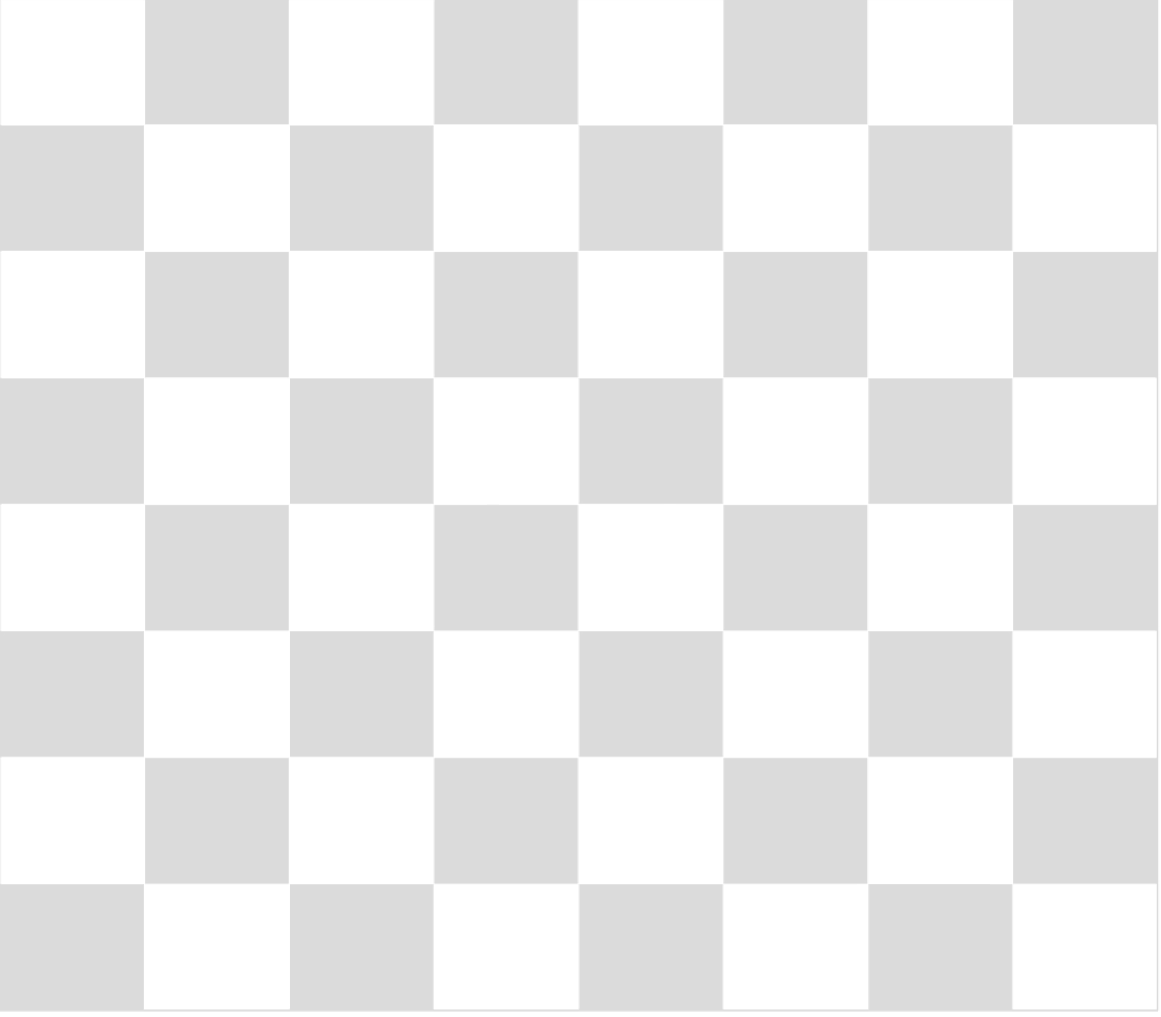 Шахматная школа
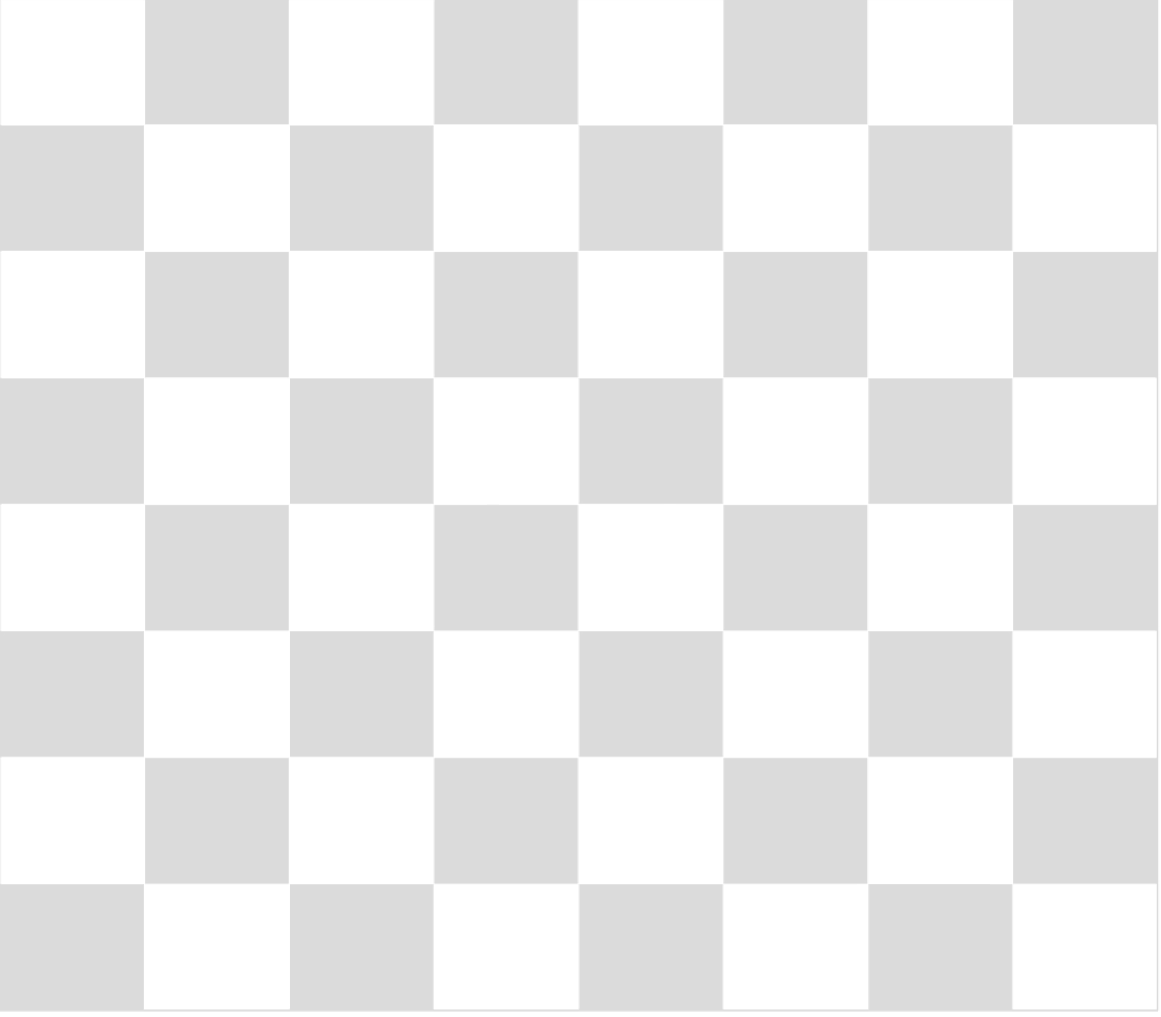 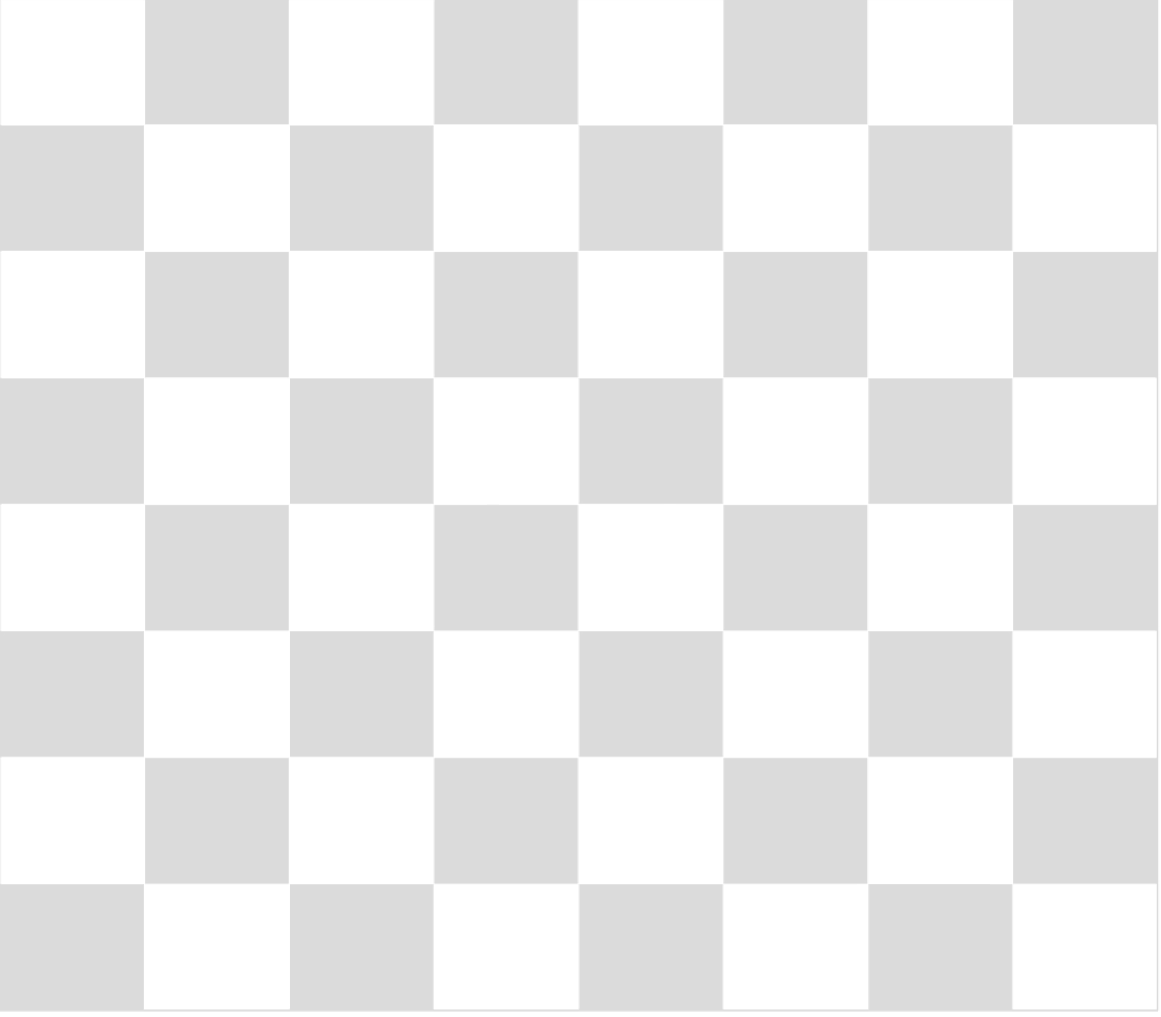 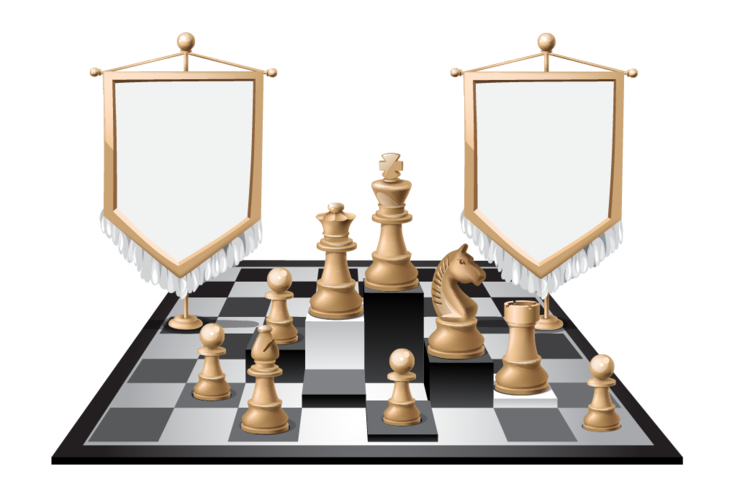 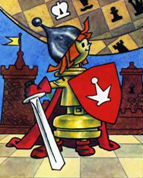 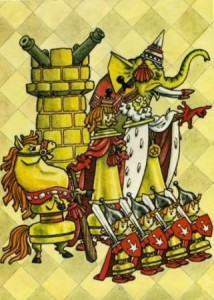 для детей и родителей
Занятие 9 (апрель)
ШАХ
И
МАТ
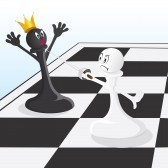 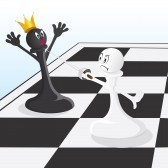 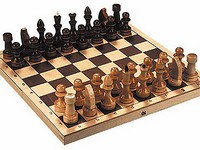 Какие способы защиты от шаха?
1. Король может уйти с атакованного поля, то есть уйти из-под шаха.
2. Король может закрыться от шаха любой своей фигурой.
3. Король может взять (побить) фигуру, объявившую мат, или это может сделать любая фигура из его «свиты».
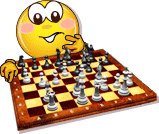 Что же произойдет, если королю некуда уйти из-под шаха, то есть соседние поля также атакованы (контролируются) неприятельскими фигурами, нечем закрыться и некому за него заступиться – «съесть » обидчика?
В таком случае говорят, что король получил МАТ.
МАТ - это шах,  от которого нет защиты. 
     МАТ королю – это конец игры! 
Тот, кто даст МАТ королю противника, считается выигравшим шахматную партию, то есть ПОБЕДИТЕЛЕМ!
Разберем следующие позиции
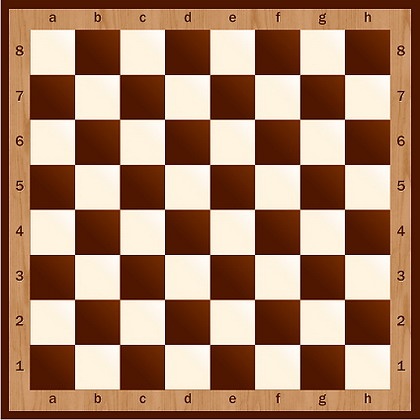 ПОЗИЦИЯ №1 
Черная ладья на поле h1объявила ШАХ белому королю, но король уйти никуда не может, так как все поля вокруг него контролируются  черными ладьями- эти поля обозначены  

Следовательно, на этой диаграмме мы видим МАТ.
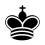 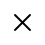 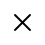 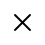 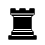 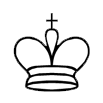 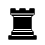 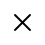 Разберем следующие позиции
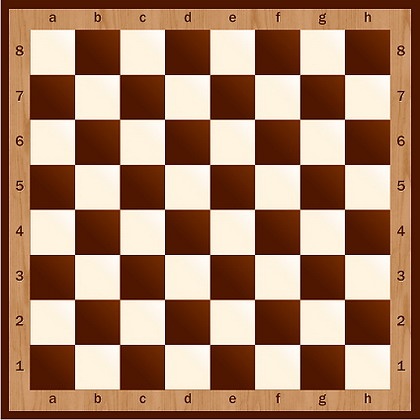 ПОЗИЦИЯ №2 
Белая ладья на поле f1объявила ШАХ черному королю, а король уйти никуда не может, так как все поля вокруг него контролируются  белым королем и белой ладьей- следовательно, это МАТ, победа белых! 

Следовательно, на этой диаграмме мы видим МАТ.
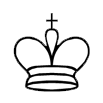 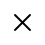 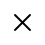 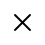 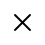 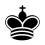 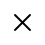 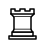 Разберем следующие позиции
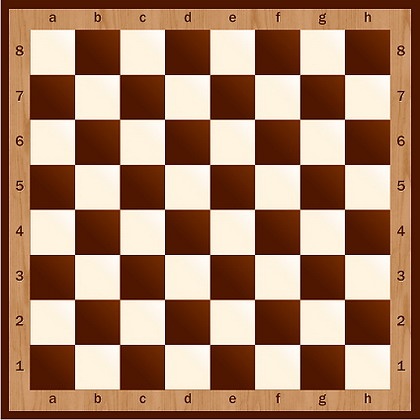 ПОЗИЦИЯ №3 
Белый ферзь с2объявил ШАХ черному королю, а черный король не может уйти от шаха и не может съесть белого ферзя, потому что ферзь защищен белым королем, следовательно, это МАТ, победа белых! 

Следовательно, на этой диаграмме мы видим МАТ.
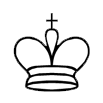 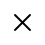 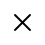 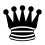 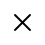 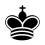 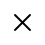 На диаграммах позиции, которые отличаются друг от друга незначительно. 
Задание: определи, на какой диаграмме объявлен МАТ
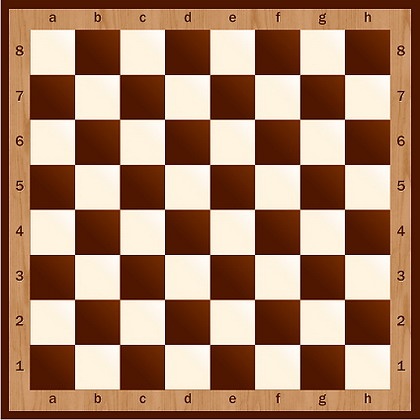 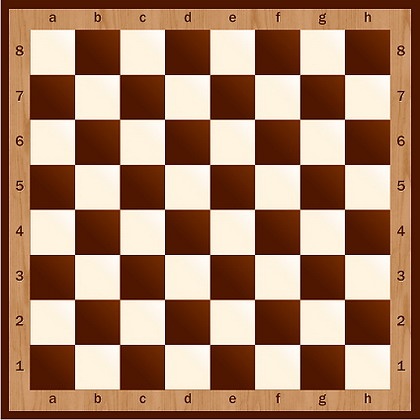 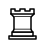 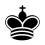 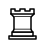 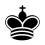 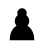 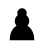 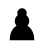 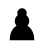 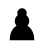 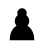 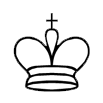 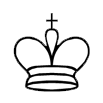 (на диаграмме №2 объявлен МАТ)
Викторина
1. Как называется положение на шахматной доске, если от ШАХА нет защиты? 
(МАТ – это ШАХ, отразить который нет возможности)
2. Что означает слово МАТ?
(МАТ - арабское слово, означает гибель короля)
3. Цель шахматной партии?
(МАТ – цель шахматной партии)
4. Как перевести слово шахматы?
(смерть шаху (королю) вот что означает слово шахматы)
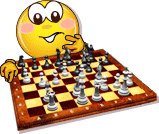